CHE 112 Spring 2021
Lecture 14b – Ka/Kb
Overview/Topics
Relative Strength Acids and Bases
Strong Acid/Base
Weak Acid/Base
Acid/Base Equilibrium Problems
Solve for Ka or Kb 
% ionization
[ ] or pH/pOH
Skills to Master
HW 14b
Read
OER 14.3
Strength of Acids and Bases
Strong Acids/Bases (SA/SB)
Weak Acids/Bases (wa/wb)
Dissociate 100% into ions
→
Memorize!
Dissociate < 10% into ions
↔ or
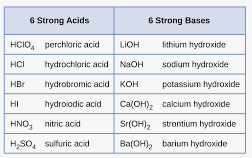 *If its not SA/SB it’s a wa/wb
Review
Aqueous Solutions
Strong Electrolytes (SE)
Weak Electrolytes (WE)
Non-Electrolytes (NE)
Do not dissociate
Do not conduct electricity
Molecular (nm/nm) + Ionic (s)
Dissociate 100% into ions
Conduct electricity
SA, SB, Ionic (aq)
Dissociate < 10% into ions
May conduct electricity
wa, wb
NaCl (s) → Na+ (aq) + Cl- (aq)
HF (s) ↔ H+ (aq) + F- (aq)
C6H12O6 (s) → C6H12O6 (aq)
90%			10%
0%			100%
0%			100%
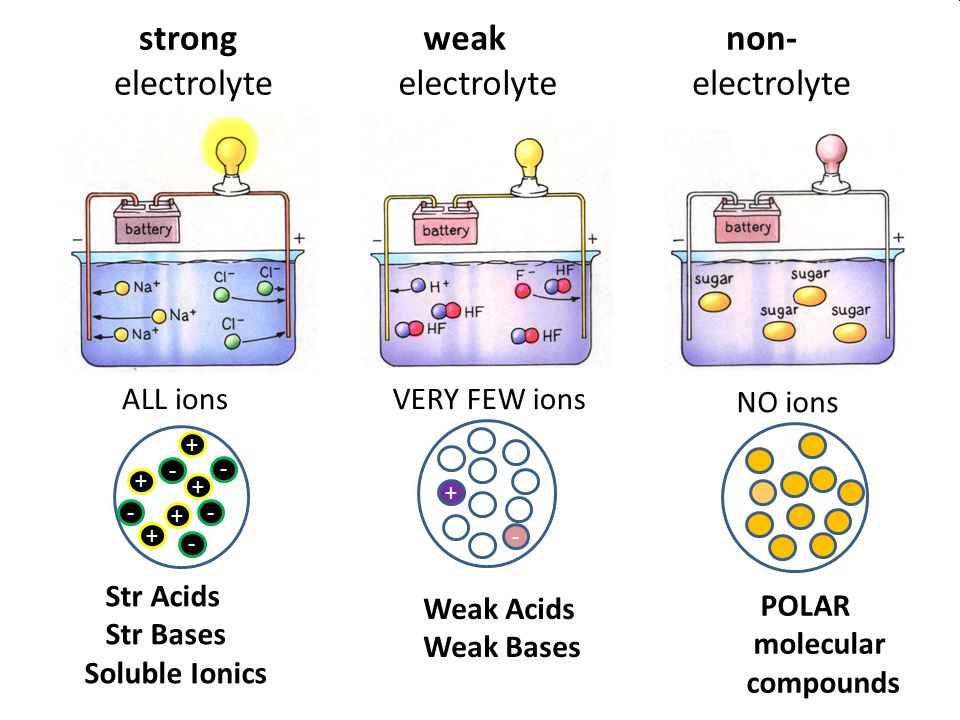 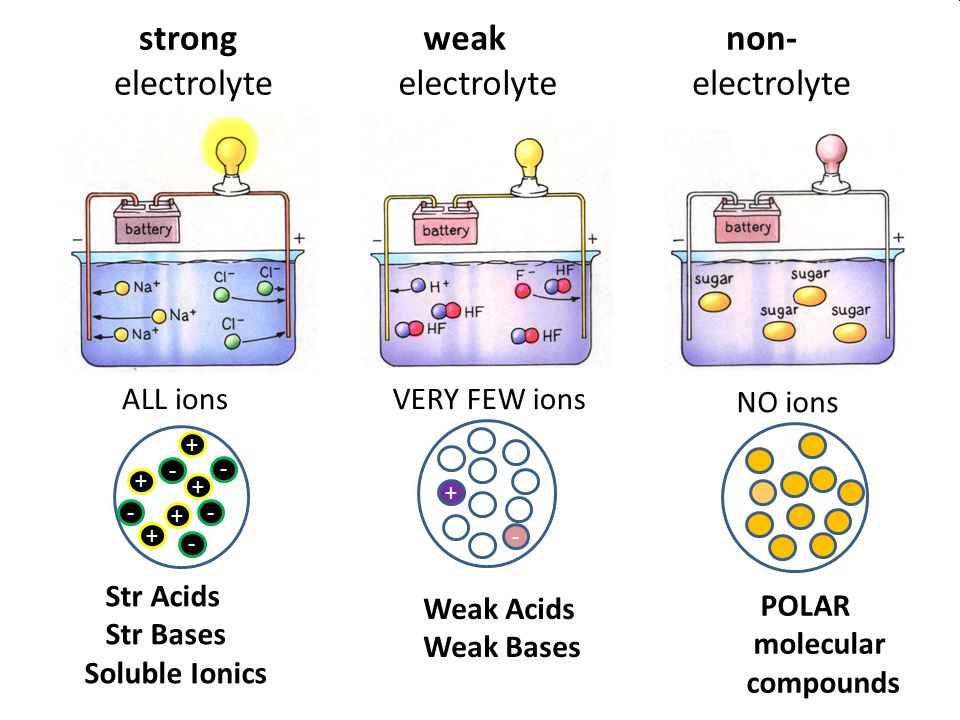 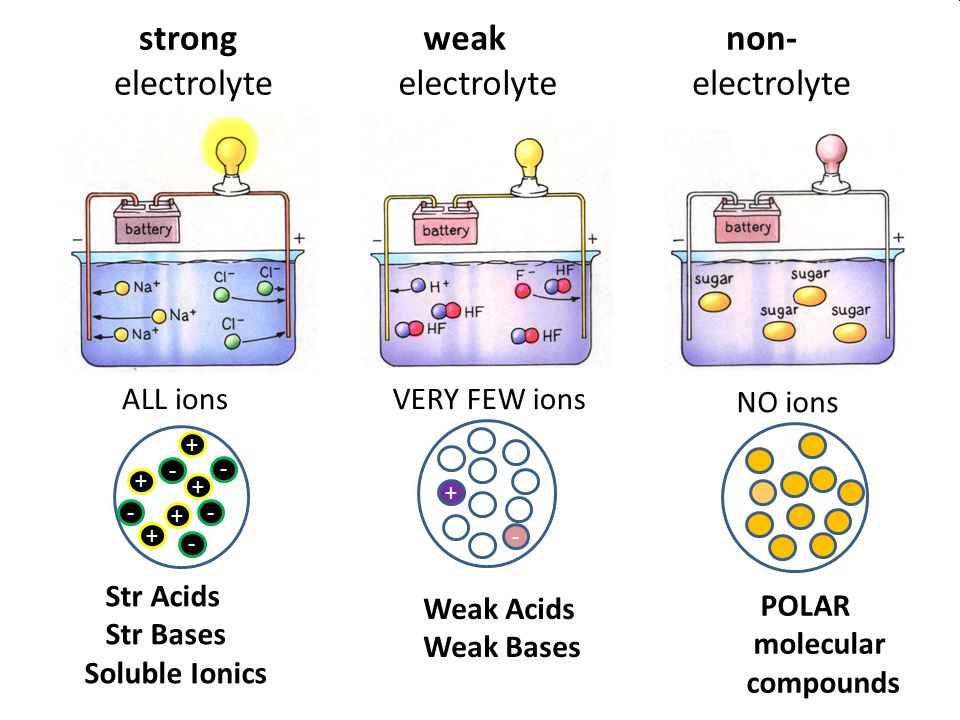 Review – its just 
Ch. 13 Equilibrium
Strength of wa/wb
HA (aq) + H2O (l)
H3O+ (aq) + A- (aq)
acid-ionization constant
acid-dissociation constant
base-ionization constant
base-dissociation constant
Bigger Kb stronger Base
Appendix H
Strong Base Kb ≈ ∞
Bigger Ka stronger Acid
Appendix H
Strong Acid Ka ≈ ∞
[ H3O+][A-]
[ HB+][OH-]
Ka =
Kb =
HB+ (aq) + OH- (aq)
B (aq) + H2O (l)
[ HA ]
[ B ]
[OH-]eq
[ H3O+]eq
% Ionization =
% Ionization =
[ B ]
[ HA ]
pKa = - log [Ka]
Ka = 10-Ka
pKb = - log [Kb]
Kb = 10-Kb
Review - Equilibrium
Relationship between Kw Ka and Kb
Or Conjugate acid/base pairs (HA/A-)
HA (aq) + H2O (l)
H3O+ (aq) + A- (aq)
H3O+ (aq) + OH- (aq)
Kw = [H3O+][OH-] = 1 x 10-14
H2O (l) + H2O (l)
pKa + pKb = 14
Ka · Kb = Kw
[ H3O+][A-]
[ HA][OH-]
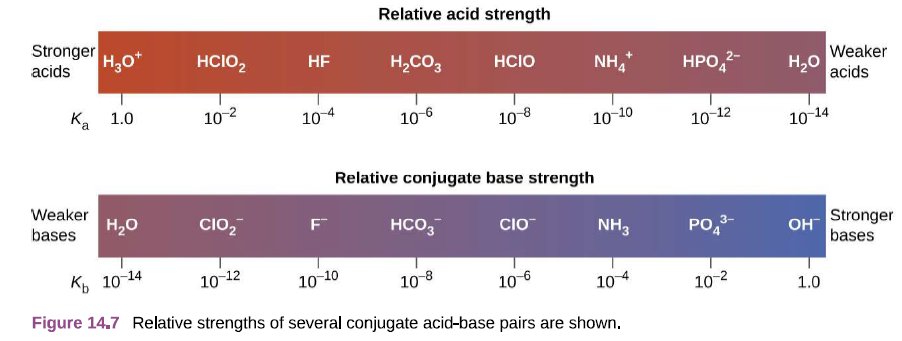 Kb =
Ka =
[ A ]
HA(aq) + OH- (aq)
A- (aq) + H2O (l)
[ HA ]
Stronger the acid/base
he weaker the conjugate
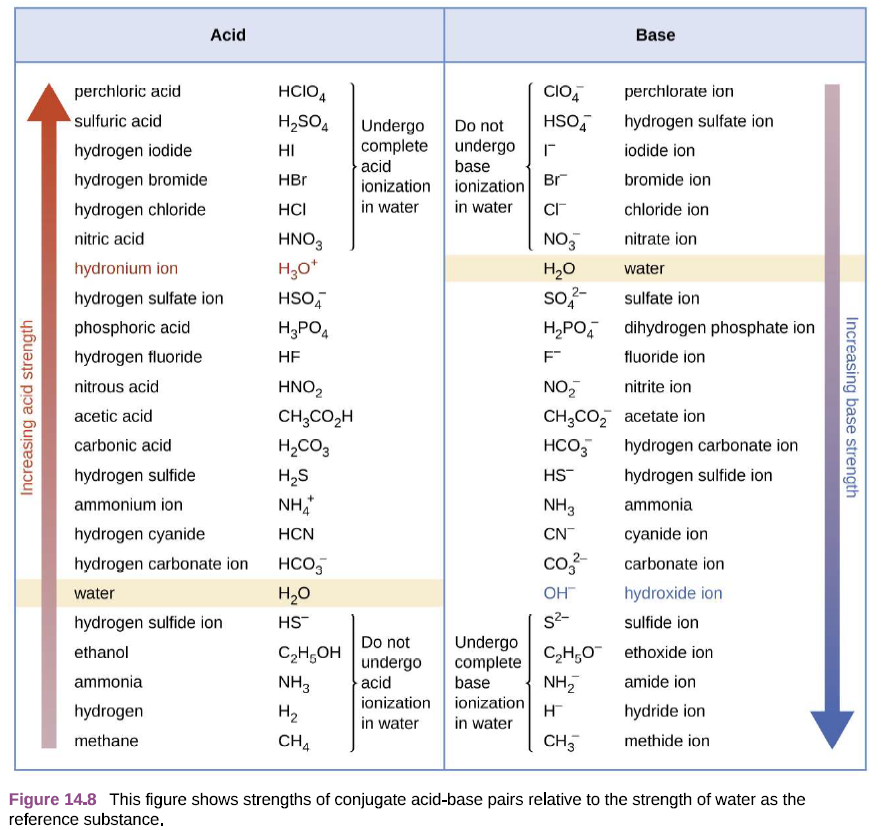 Example:
Calculate the % ionization for a 0.150 M solution of HF in with a pH  = 2.85
(14.7)
[ H3O+]eq
% Ionization =
[ HA ]
Ka · Kb = Kw
Example:
Calculate the Kb for the HAsO4-2 ion given Ka = 3.0 x 10-12
(14.8)
Types of Problems
Tools
Given Ka find Kb
Calculate pH of:
SA/SB
wa/wb
Given [HA] and pH calculate Ka
Given [HA] and Ka calculate pH
% Dissociation
Write chemical equation
Write Keq equations
Write ICE Charts
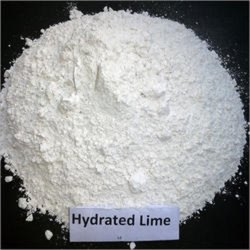 Example:
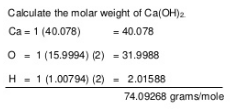 SB
What is the pH of a solution in which 5.0 g of Ca(OH)2 is dissolved in 350. mL of water ?
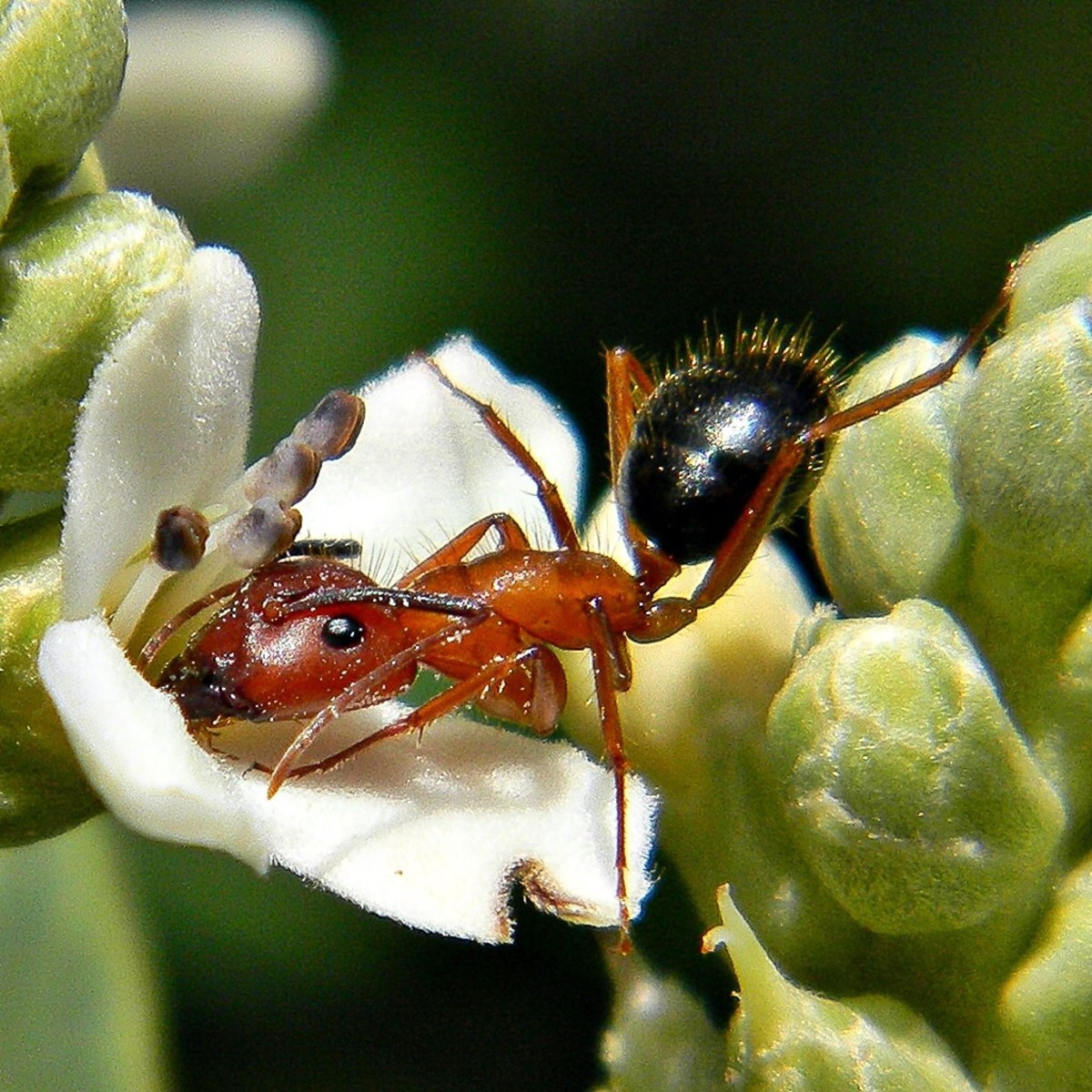 Example:
(14.11)
Given a 0.10 M solution of Formic Acid (HCHO2) with pH = 2.38

Calculate Ka
Calculate % dissociation
Calculate pKa
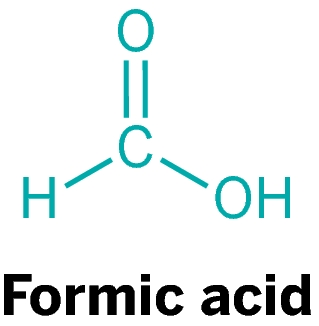 wa
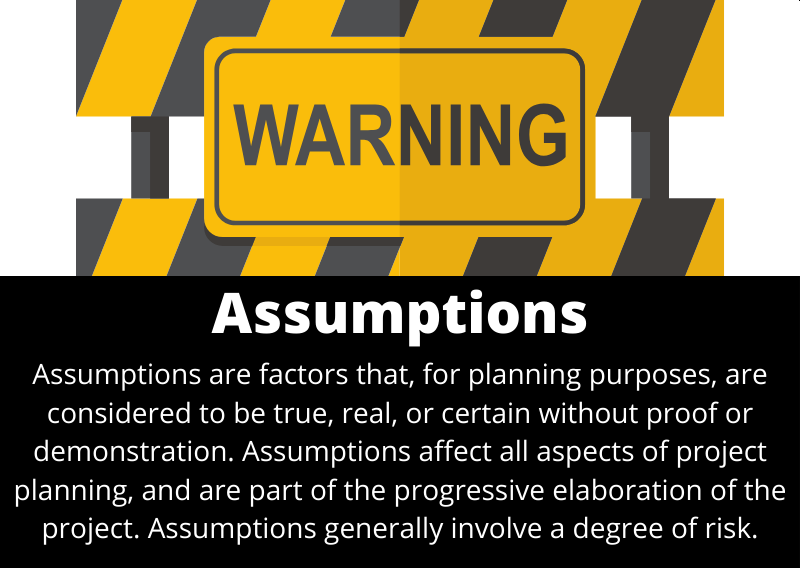 Assumptions – Making life easy…
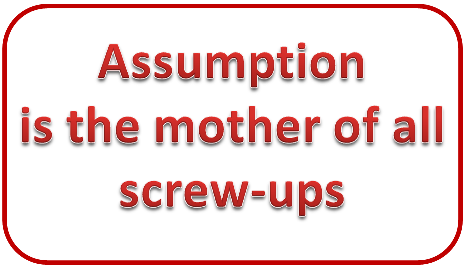 “weak” acids or bases dissociate a small amount (<5%)
Shortcut to avoid solving some quadratics









Always double check your assumptions (essentially same as % dissociation)
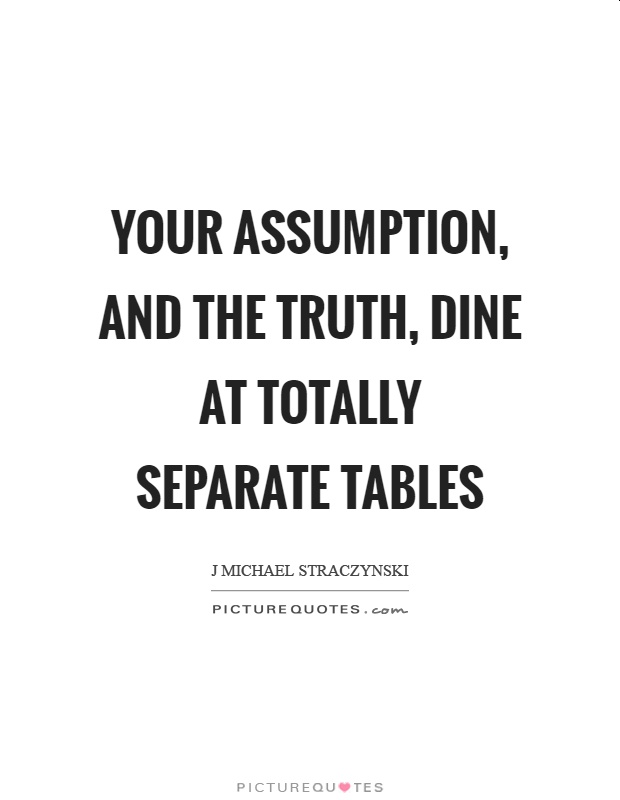 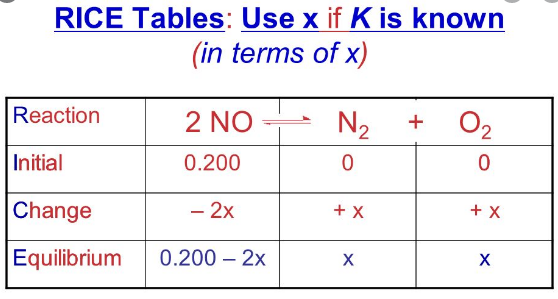 Assume x << 0.200
Examples – next slides
Example:
(14.12)
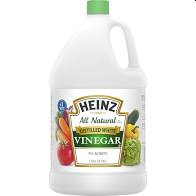 Given a 0.30 M solution of Acetic Acid (CH3COOH) with Ka =1.8 x 10-5

Calculate [H+]
Calculate pH
Calculate % dissociation
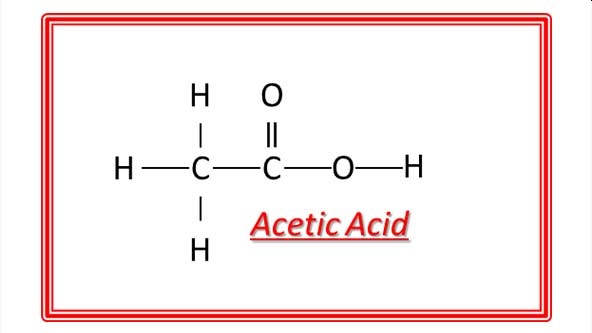 wa
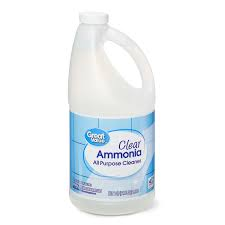 Example:
(14.13)
Given a 0.15 M solution of Ammonia (NH3) with Kb =1.8 x 10-5

Calculate [H+]
Calculate pH
Calculate % dissociation
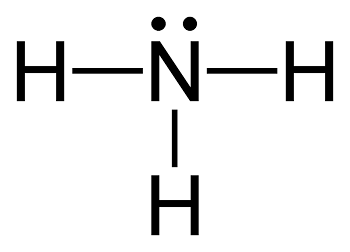 wb
Example:
(14.14)
I’m tired, look in your book!